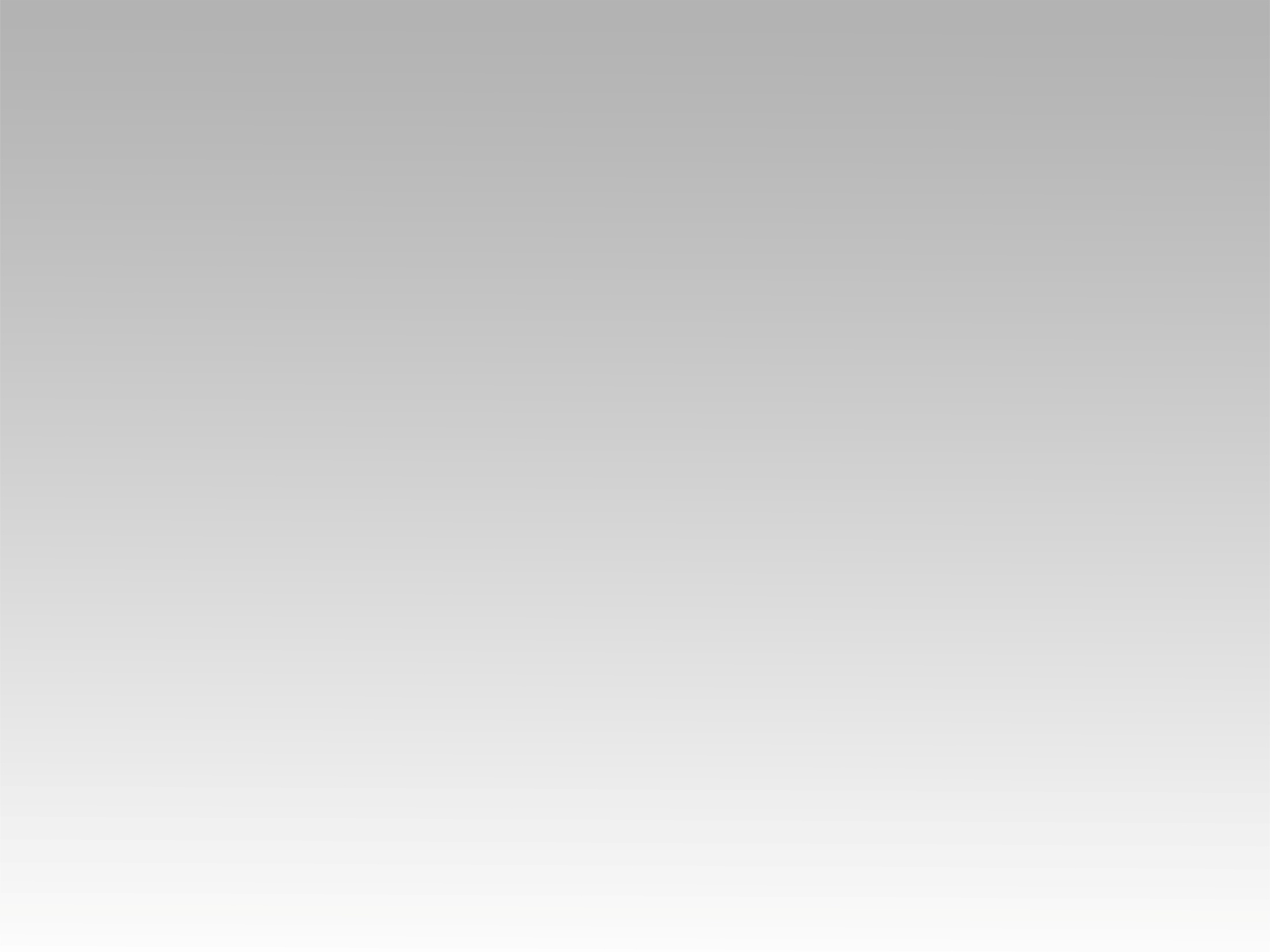 ترنيمة 
بالحكمة إنت وحدك
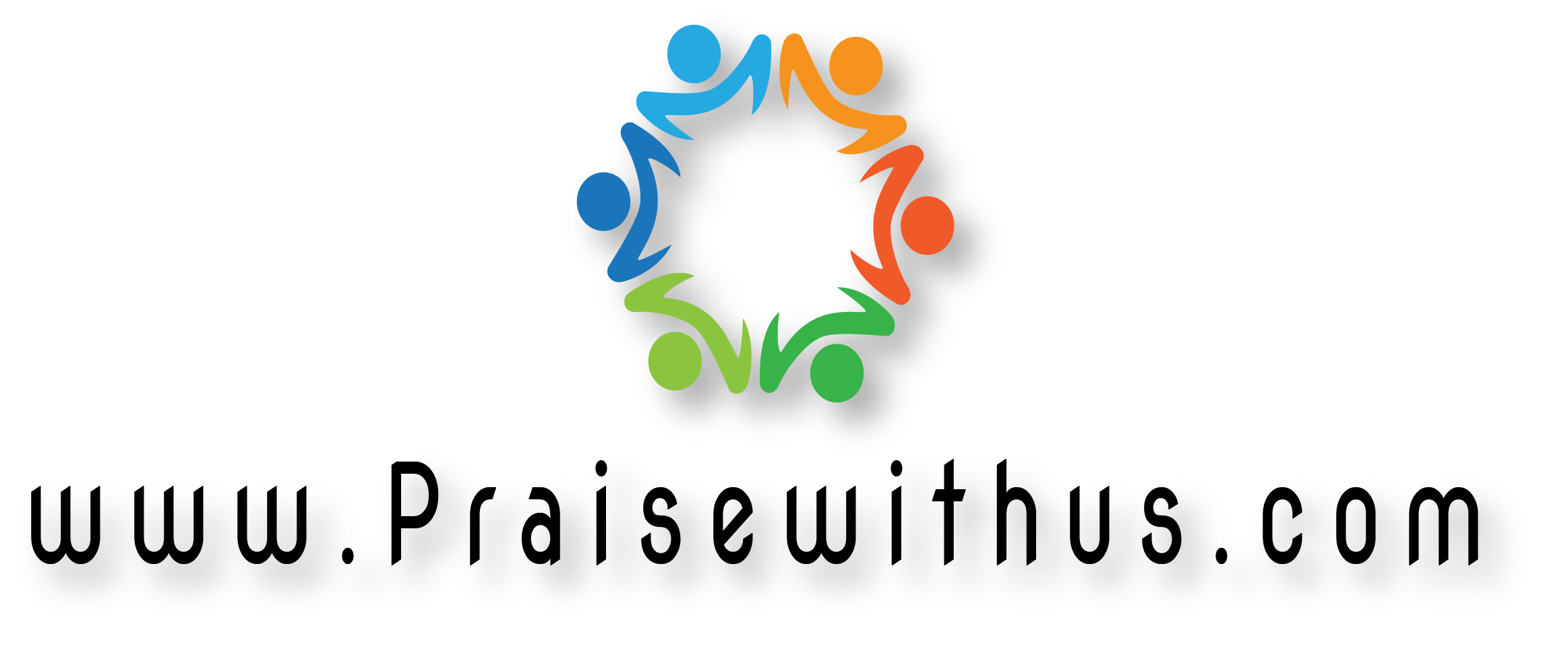 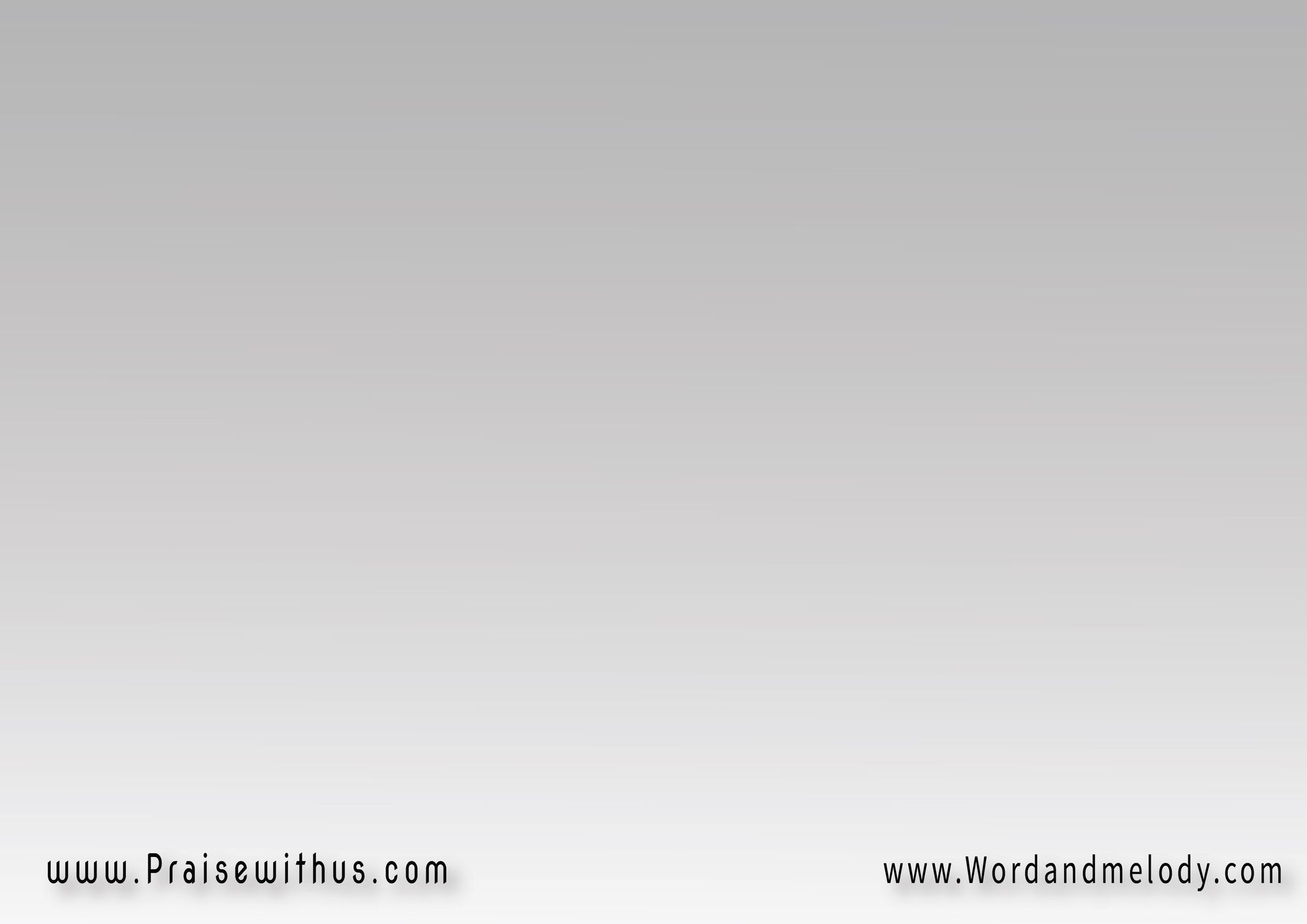 1- 
( بالحكمة إنت وحدك 
ماسك زمام الأمر 
كل الخيوط في يدك
 وآمين بطول العمر )2
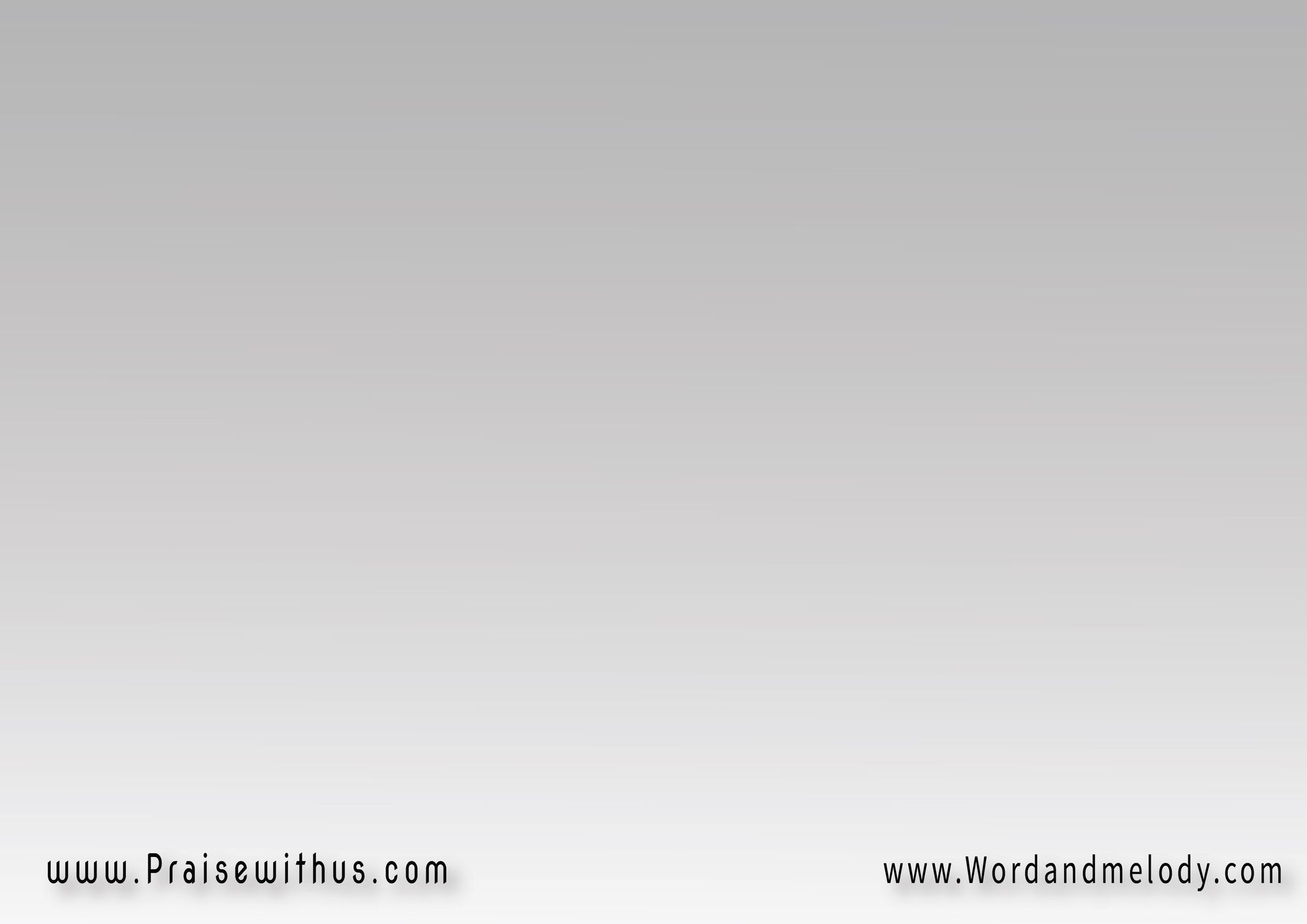 ( ليك الكلمه الأخيرة 
مهما قالوا في كلام 
عالي وإيدك قديرة 
قلبك مليان حنان )2
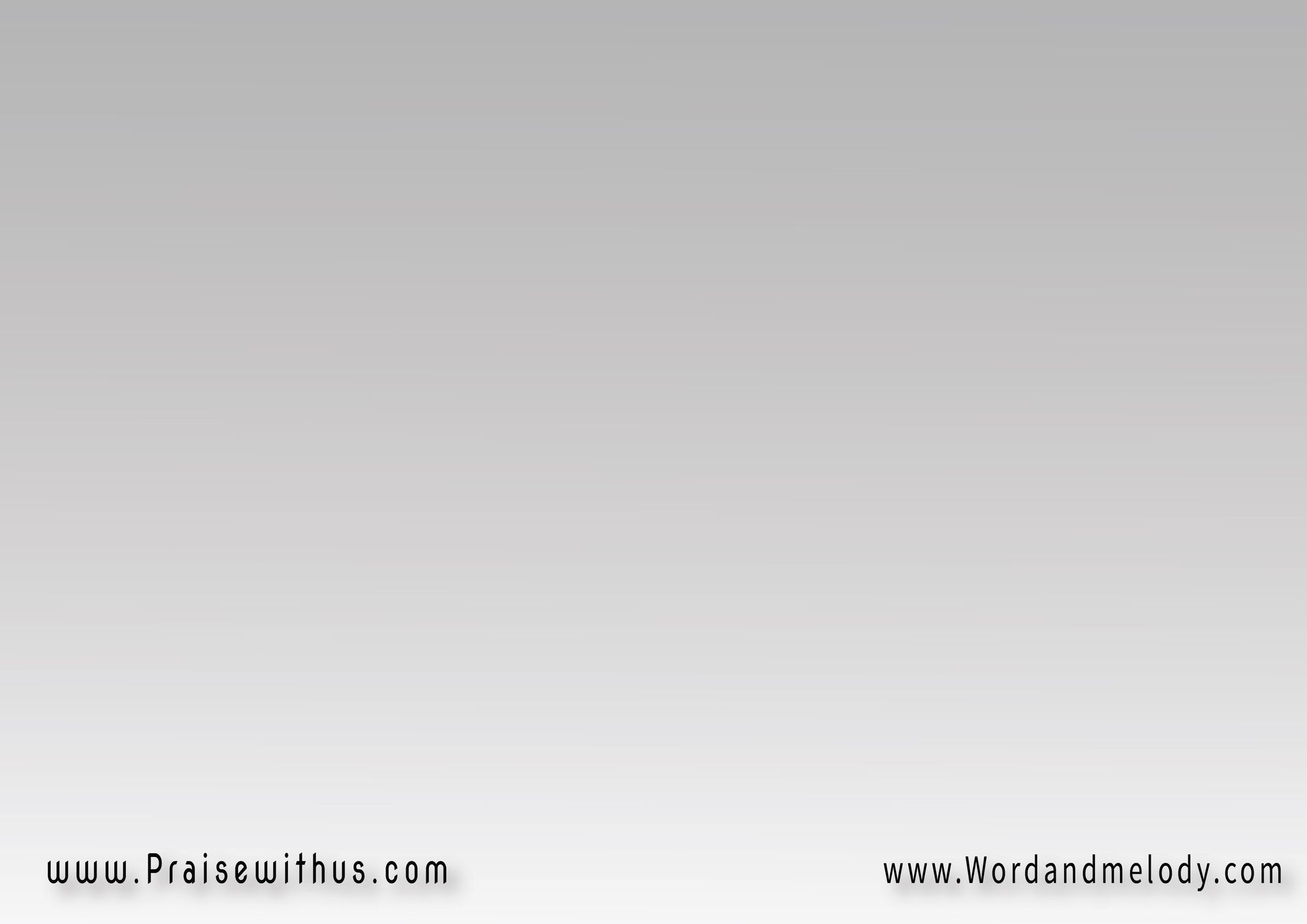 2- 
( صالح إنت ومحسن 
صالح بطول العمر 
وفي سترك إنت نسكن 
مهما السنين بتمر )2
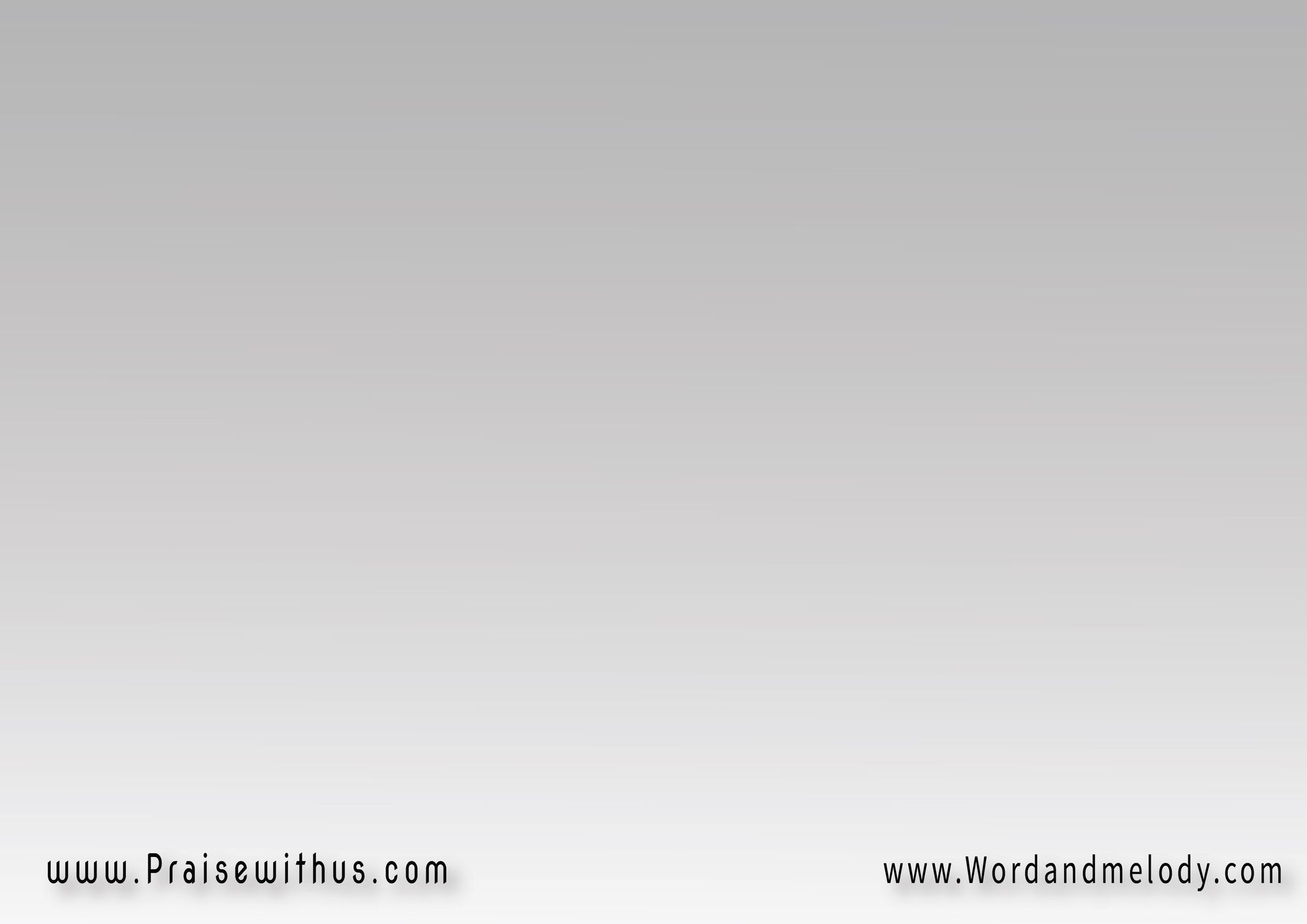 ( مهما الظروف تعاند
 وإن مرت الأزمات 
تفضل بتقود وساند 
في أصعب الأوقات )2
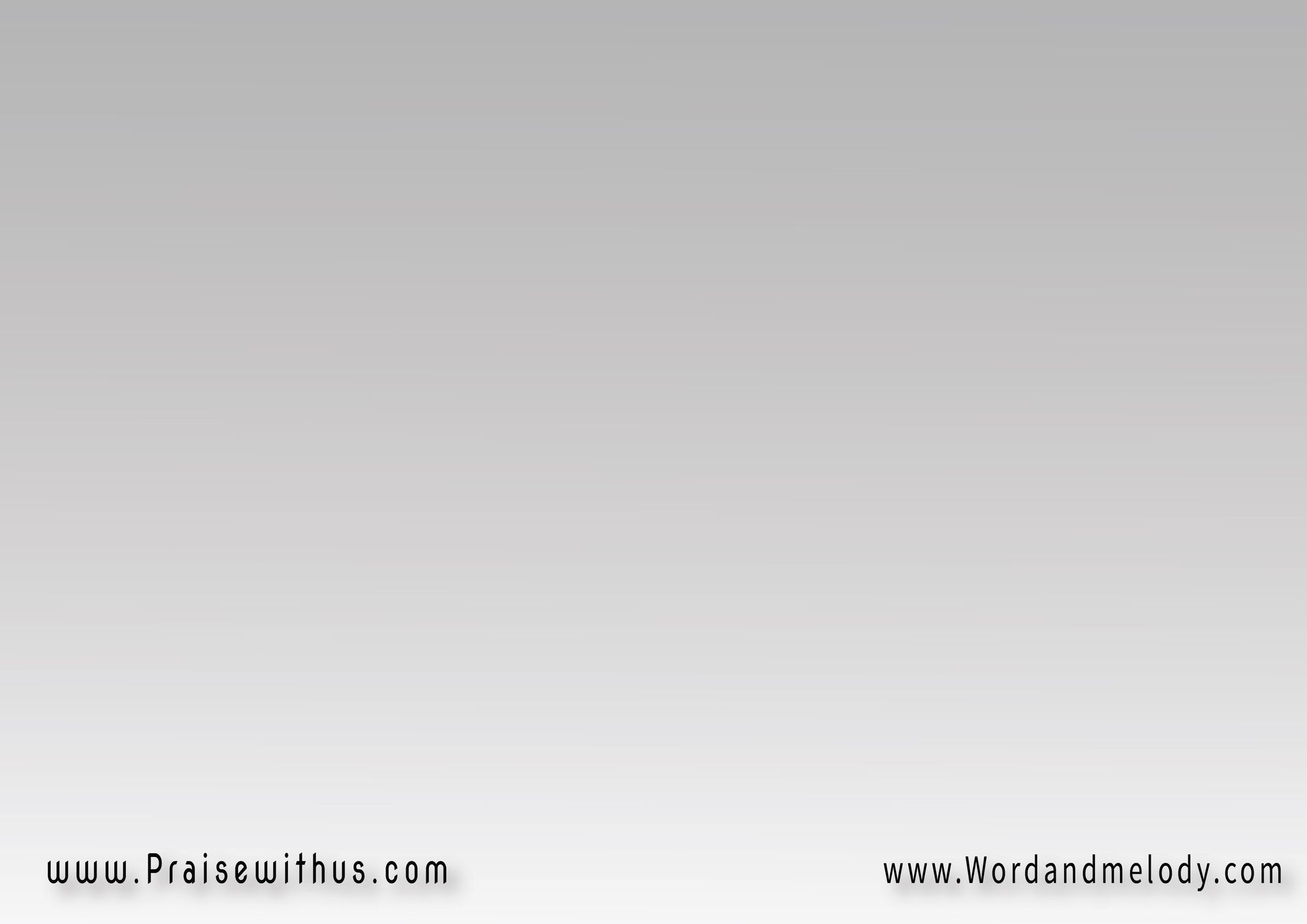 3- 
( ما بتدي إلا الخير 
مهما المشهد ظلام 
كله بأمرك يصير 
دي وعودك مش كلام )2
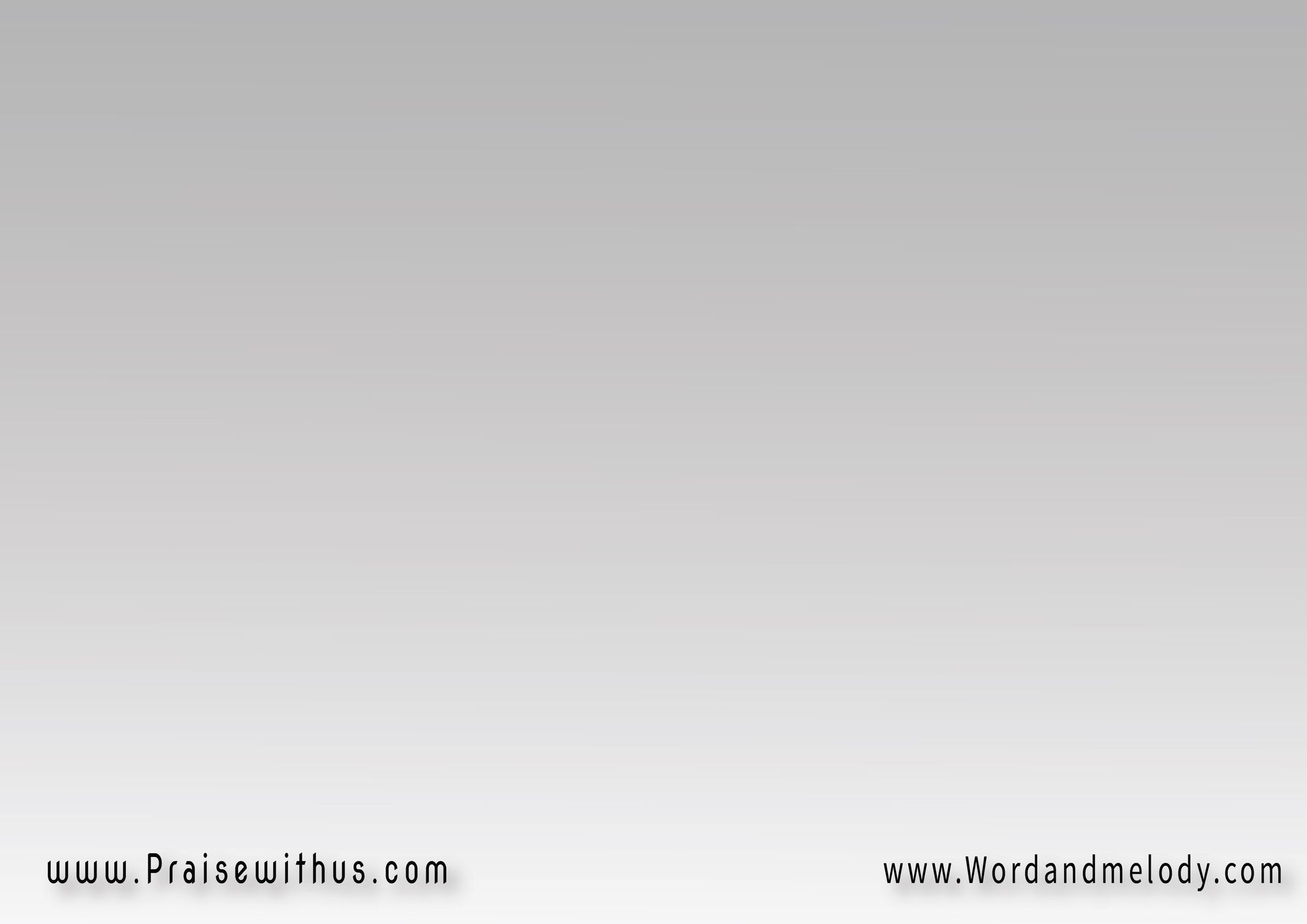 ( تفاصيل العمر عندك 
حاسبها بالإتقان 
وحياتي هي ملكك 
حبك أفضل ضمان )2
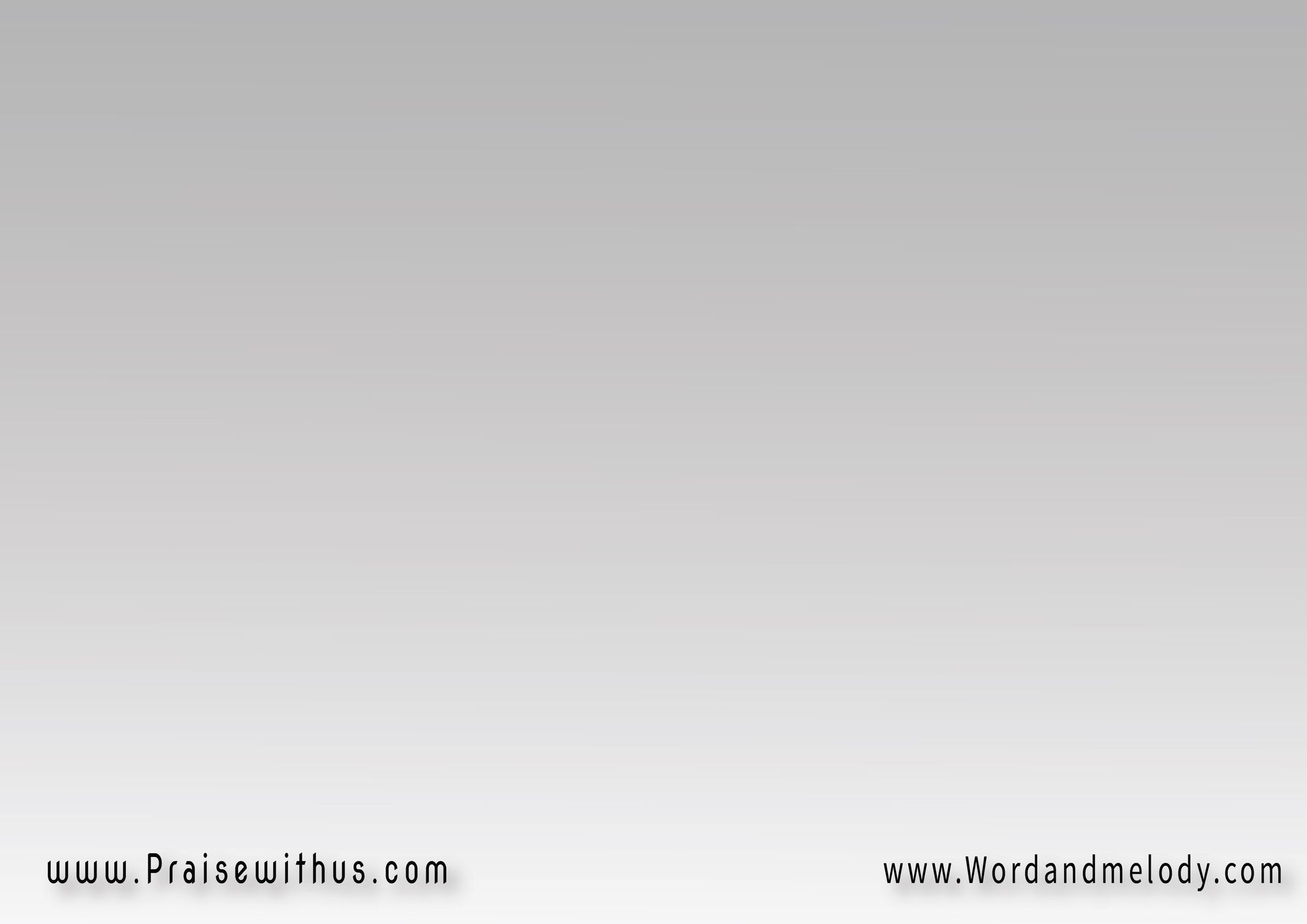 4- 
( إديني عينين تشوفك 
وتصدق بالإيمان 
دا ما فيش أمر يفوتك 
وفي إيدك السلطان )2
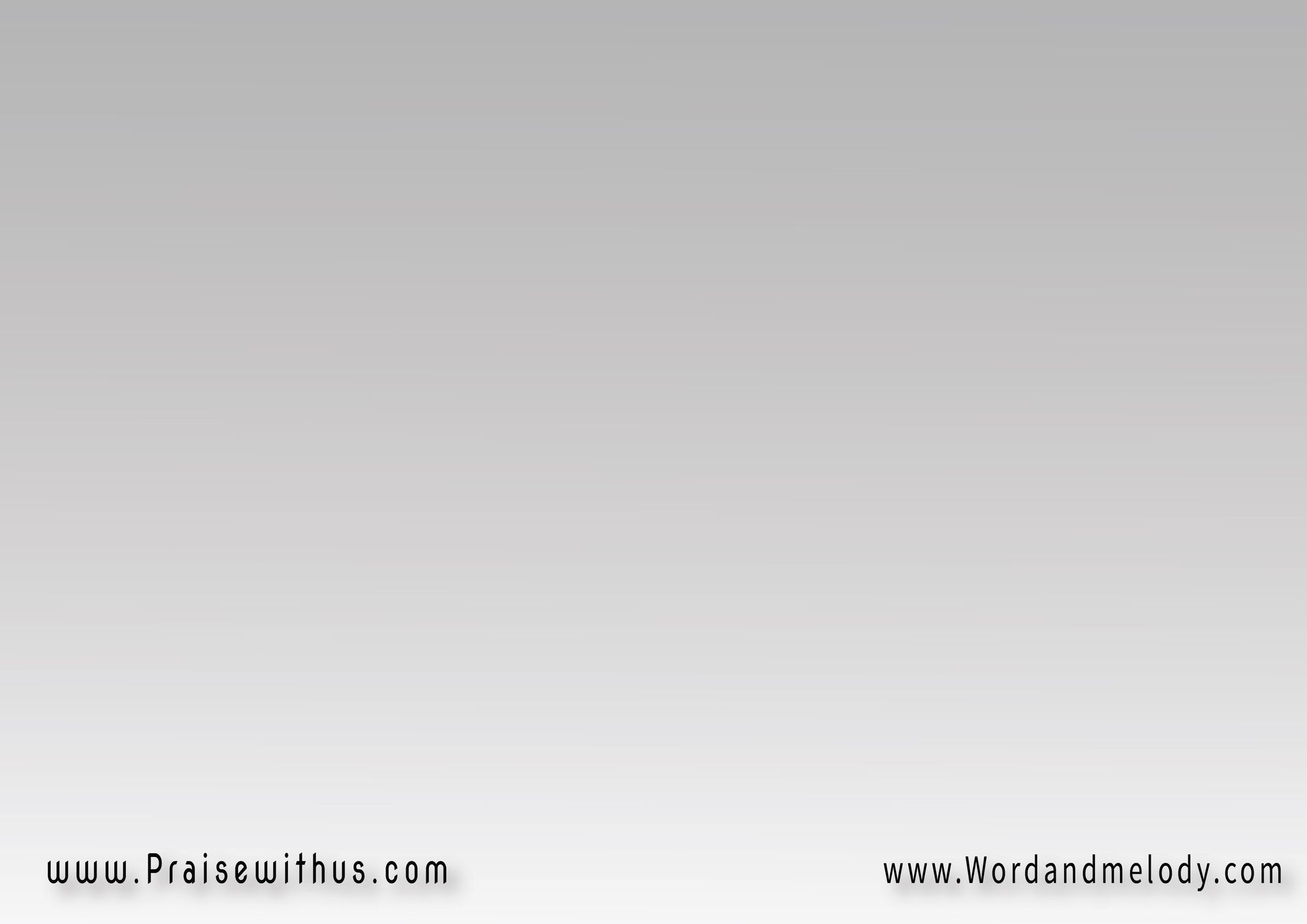 ( يا حبيبي ساعدني أشكر أسلــــــم وأستريـــــــح 
وأخضع لك ربي واصبر 
إنت حكمك صحيح )2
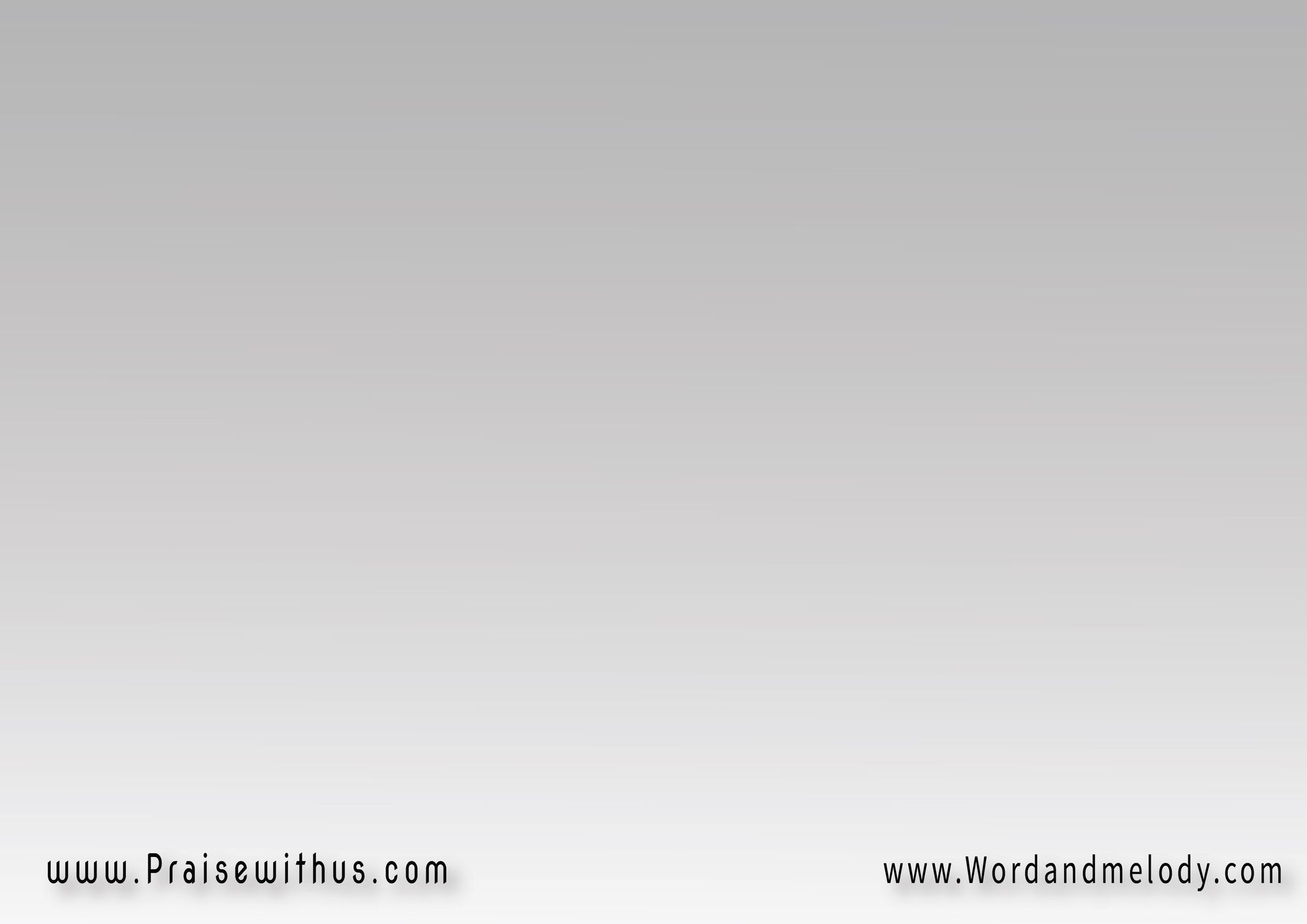 5- 
( يتبعني خير ورحمة 
دايماً وفي كل يوم 
إكليل إحسان ورافة 
فوقي دايماً يدوم )2
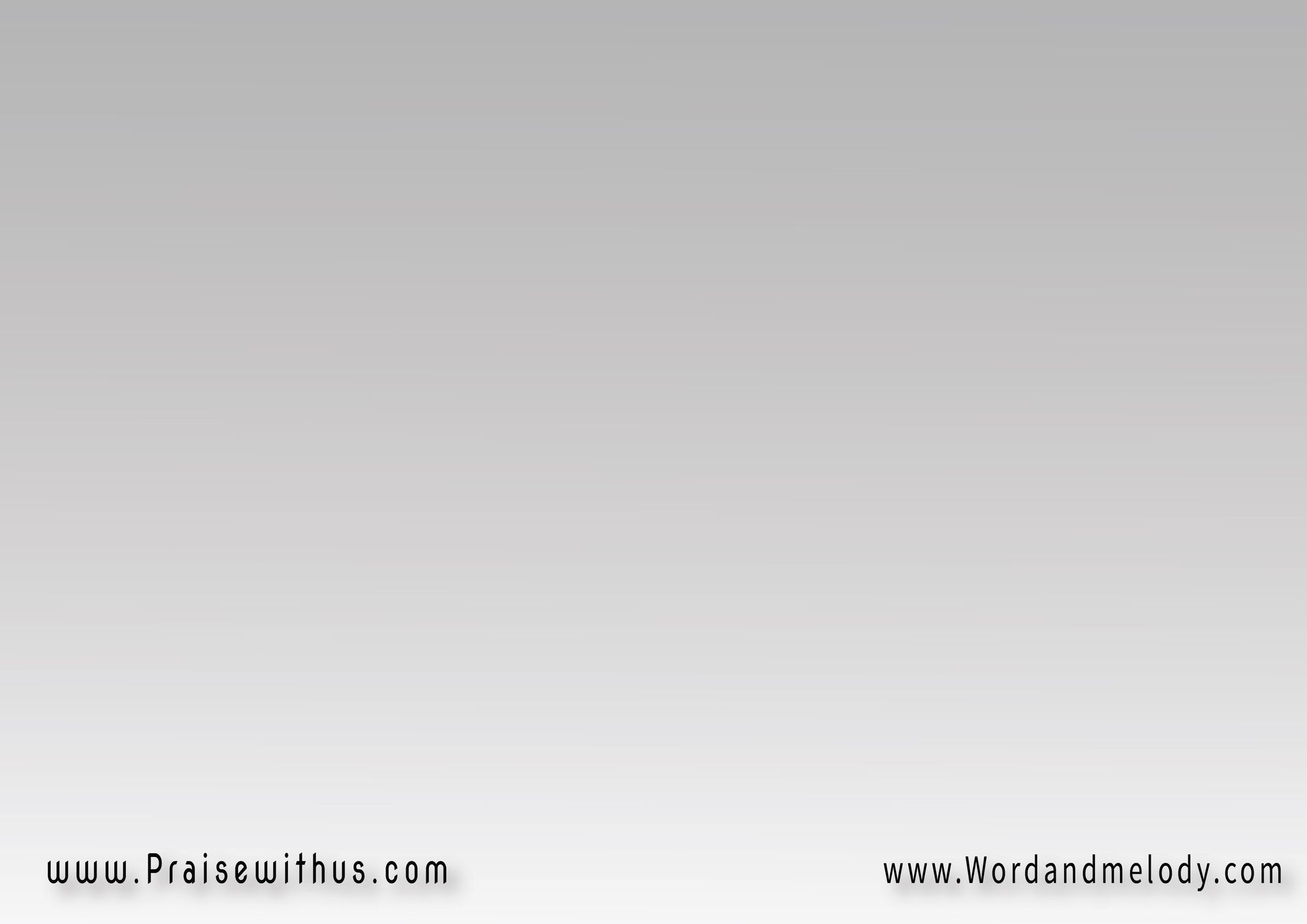 ( وأنا تايه بتراقبني 
وبترثي لكل ضعفي
 تشفع لي وتعالجني 
وبنعمة ترد نفسي )2
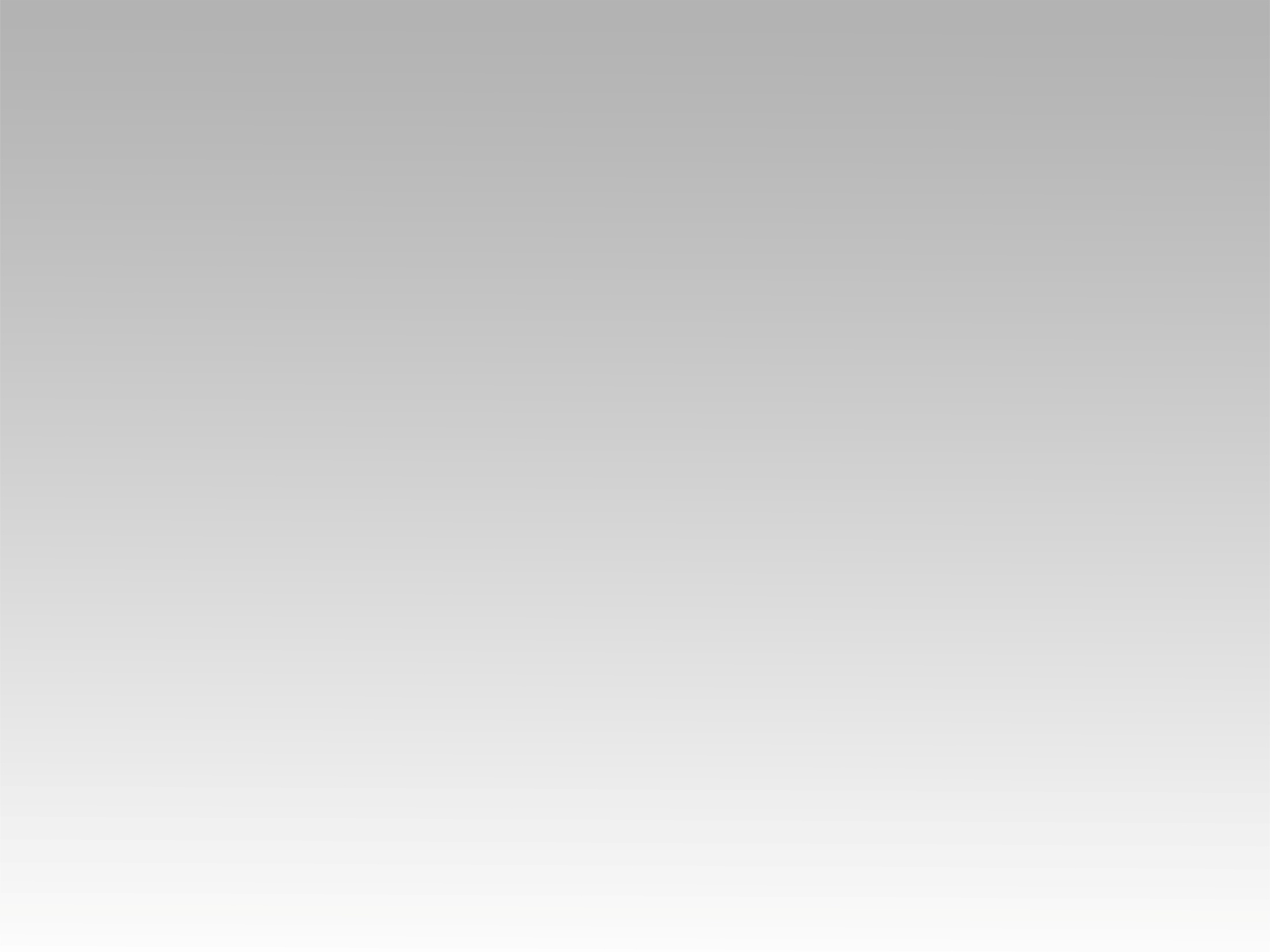 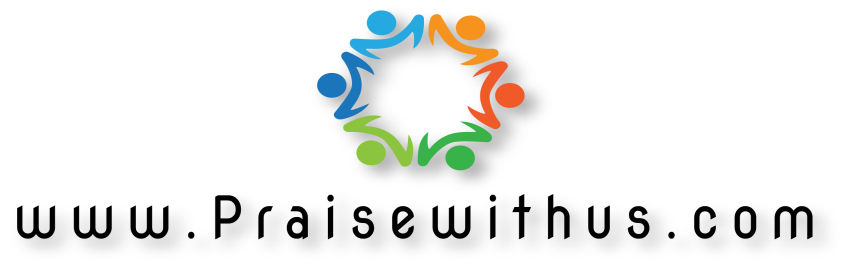